ОНТОГЕНЕЗ  РАСТЕНИЙ, ЖИВОТНЫХ  И  ЧЕЛОВЕКА
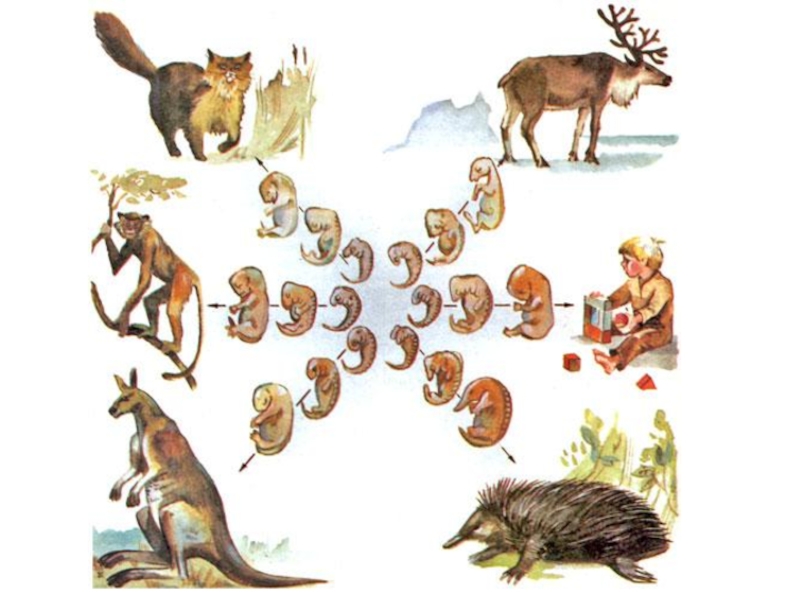 ОНТОГЕНЕЗ  РАСТЕНИЙ, ЖИВОТНЫХ  И  ЧЕЛОВЕКА
ОНТОГЕНЕЗ- совокупность последовательных морфологических, физиологических и биохимических преобразований, происходящих в живом организме от момента его зарождения (образования зиготы) до смерти. 

В процессе онтогенеза происходит поэтапная реализация наследственной информации в определенных условиях среды
ОНТОГЕНЕЗ
ОНТОГЕНЕЗ   ЧЕЛОВЕКА
ОНТОГЕНЕЗ   ЧЕЛОВЕКА
ОНТОГЕНЕЗ   ЧЕЛОВЕКАЛента времени1.Эмбриональный период
ОНТОГЕНЕЗ   ЧЕЛОВЕКАЛента времени2.Постэмбриональный период
ОНТОГЕНЕЗ  ЖИВОТНЫХ
Лента времени с характеристикой этапов онтогенеза   животных
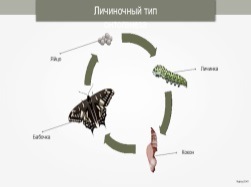 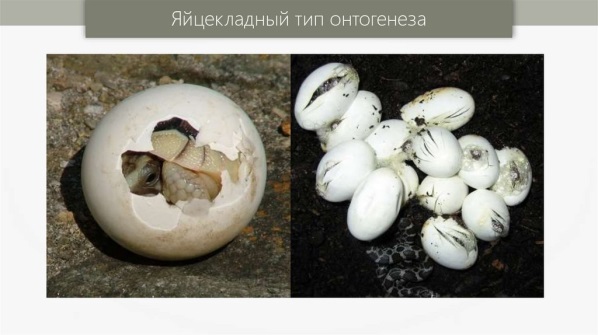 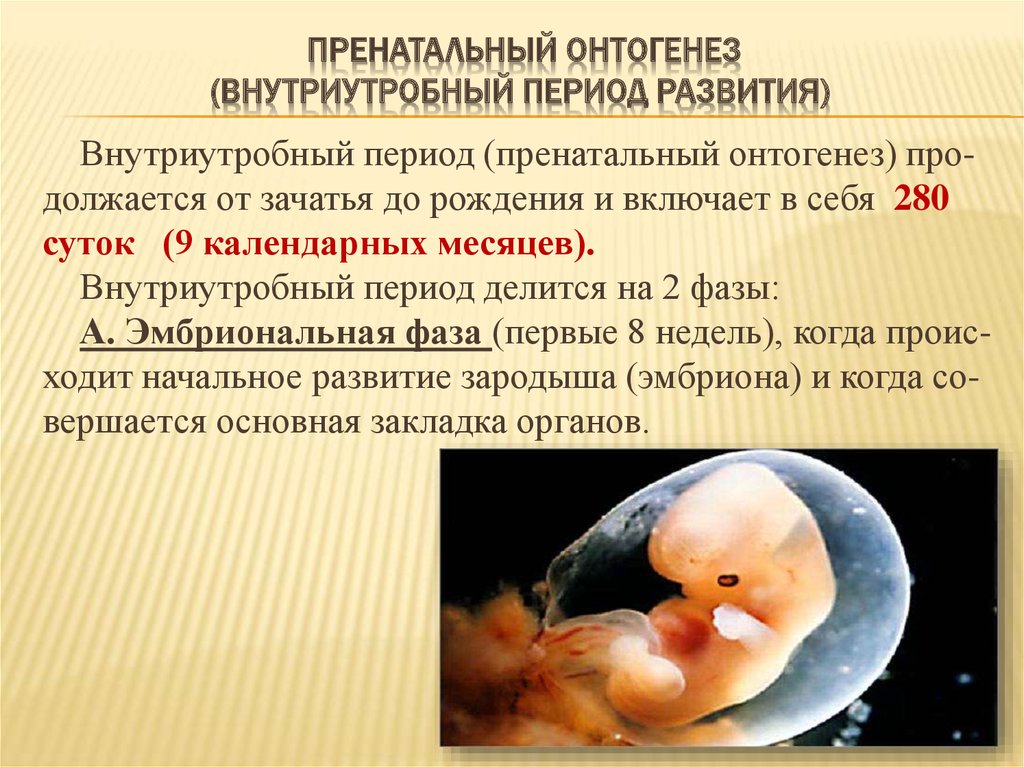 ОНТОГЕНЕЗ  ЖИВОТНЫХ
ОНТОГЕНЕЗ  РАСТЕНИЙ
ОНТОГЕНЕЗ  РАСТЕНИЙ
ОНТОГЕНЕЗ  РАСТЕНИЙ
ОНТОГЕНЕЗ  РАСТЕНИЙ
ГЛОССАРИЙ
-онтогенез                                          -регенерация
-эмбриональный период               -биогенетический закон             
-постэмбриональный период       -метаморфоз
-дробление                              -эмбриональная дивергенция
-гаструляция                            -эмбриональная  индукция
-дифференцировка
-эктодерма
-мезодерма
-энтодерма
-гомологичные органы
-аналогичные органы
-органогенез
СПАСИБО ЗА УРОК!